Atualização em EpidemiologiaMódulo 01Características dos testes de diagnóstico
Profa. Juliana Arena Galhardo
juliana.galhardo@ufms.br
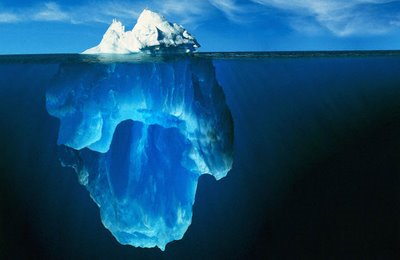 Probabilidade
Incertezas!

Confiabilidade diagnóstica = desempenho

Métodos qualitativos
Presença X ausência de um atributo
Métodos quantitativos
Valores numéricos
Contagens
Métodos quali-quantitativos
Presença + contagem
Testes de diagnóstico
Positivos / doentes
Falso positivos

Negativos / sadios
Falso negativos

Ponto de corte
Cut-off

Faixa de inconclusivos

Padrão-ouro / padrão de referência
Testes de diagnóstico
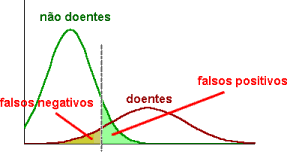 Validade de testes de diagnóstico
SENSIBILIDADE 
- É a capacidade que o teste diagnóstico/triagem apresenta de detectar os indivíduos verdadeiramente positivos.
- Diagnosticar corretamente os doentes.
ESPECIFICIDADE 
- É a capacidade que o teste diagnóstico/triagem tem de detectar os verdadeiros negativos.
- Diagnosticar corretamente os indivíduos sadios.
Validade de testes de diagnóstico
Valor Preditivo Positivo (VPP): é a proporção de doentes entre os positivos pelo teste. 

Valor Preditivo Negativo (VPN): é a proporção de sadios (sem a doença) entre os negativos ao teste.
Cenário ideal
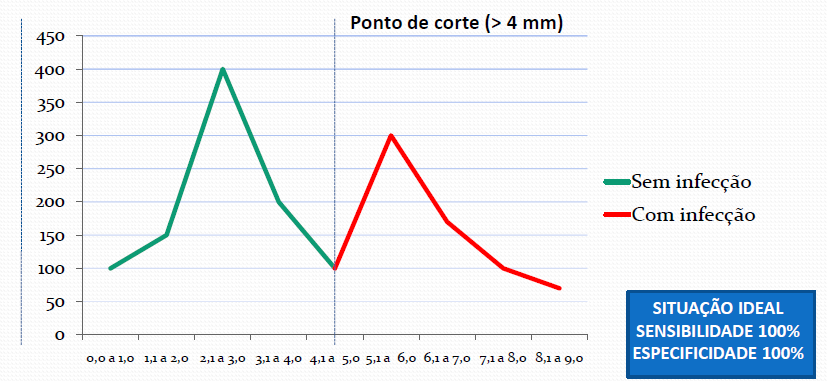 Karina Fiorillo e Priscilla Cremer, UnB, 2009
Cenário real
Negativos no teste
Positivos no teste
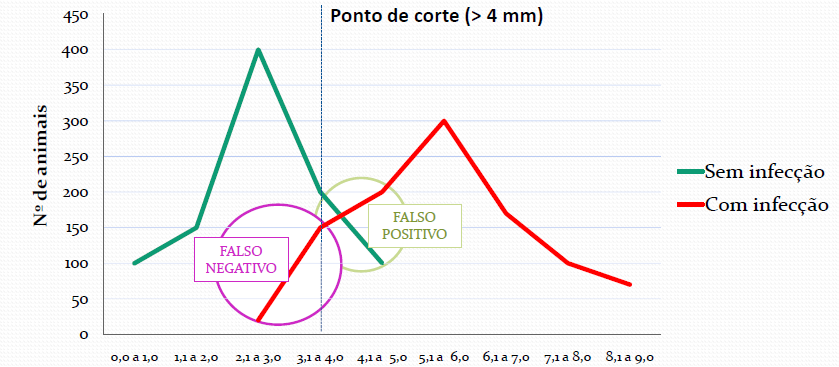 Karina Fiorillo e Priscilla Cremer, UnB, 2009
INFECTADO +
SADIO -
a
b
+
a+b
c
d
-
c+d
a+c
b+d
Sensibilidade, especificidade e valores preditivos positivo e negativo
VP+
FP
VP
TESTE DIAGNÓSTICO
VP-
FN
VN
S
E
Dependente
Sensibilidade
Especificidade
Prevalência (também chamada de “probabilidade pré-teste”)
OBSValores preditivos
Prevalência: proporção de doentes / população (%)

Prevalência real
Proporção de verdadeiros doentes na população
(VP+FN)/N  = (VP+FN)/(VP+FP+FN+VN)
(a+c)/N = (a+c)/(a+b+c+d)

Prevalência aparente
Proporção de doentes detectados pelo teste na população
(VP+FP)/N = (VP+FP)/(VP+FP+FN+VN)
(a+b)/N = (a+b)/(a+b+c+d)
OBSValores preditivos
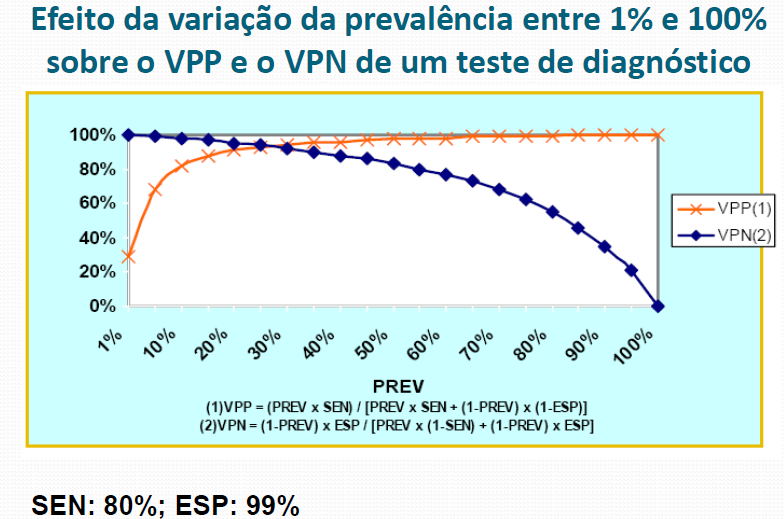 Karina Fiorillo e Priscilla Cremer, UnB, 2009
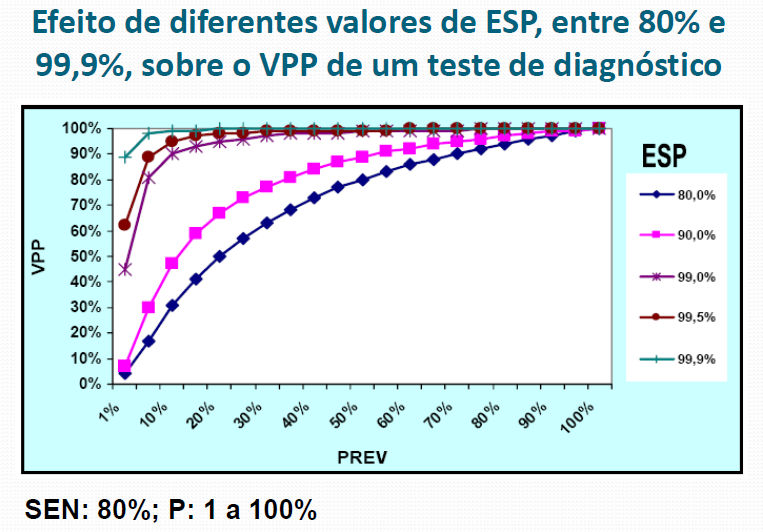 Karina Fiorillo e Priscilla Cremer, UnB, 2009
PREVALÊNCIA BAIXA
VP Positivo é baixo = FALSOS POSITIVOS

PREVALÊNCIA ALTA
“Fácil” detectar o caso verdadeiro
Melhorar a capacidade diagnóstica
Baixa prevalência
Programas de controle
Emergências

Testes em série (“série positiva”)

Testes em paralelo (“série negativa”)
Associação de testes
Triagem + confirmatório (um ou mais)

Considerado positivo: quando (+) em todos os testes
Considerado negativo: quando (-) nos confirmatórios

Baixa prevalência e programas de erradicação

Aumenta especificidade = diminui falsos positivos
Testes em série
Dois ou mais testes “ao mesmo tempo”

Considerado positivo: quando (+) em pelo menos um dos testes
Considerado negativo: quando (-) em todos os testes

Emergências clínicas, para avaliação rápida de doenças potencialmente graves

Aumenta sensibilidade = diminui falsos negativos
Testes em paralelo
Reprodutibilidade
Coeficiente de Kappa (k)
Tipo “correlação”

Validade
Pontos de corte (cut-off)
Curva ROC
Razão de verossimilhança
Outros parâmetros para avaliar testes de diagnóstico
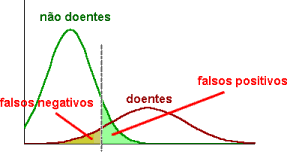